Implementace Krajského akčního plánu rozvoje vzdělávání v Královéhradeckém kraji I1. 1. 2018 – 31. 12. 2020
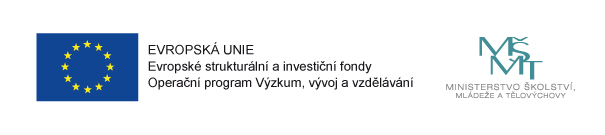 Partneři projektu
Krajská hospodářská komora Královéhradeckého kraje
Pedagogicko-psychologická poradna a Speciálně pedagogické centrum Královéhradeckého kraje 
Školské zařízení pro další vzdělávání pedagogických pracovníků Královéhradeckého kraje, Hradec Králové, Štefánikova 566 
16 středních a vyšších odborných škol
16 středních a vyšších odborných škol
Gymnázium, Dvůr Králové nad Labem, nám. Odboje 304
Gymnázium Jaroslava Žáka, Jaroměř
Krkonošské gymnázium a Střední odborná škola
Obchodní akademie, Střední odborná škola a Jazyková škola s právem státní jazykové zkoušky, Hradec Králové
Střední odborná škola a Střední odborné učiliště, Hradec Králové, Vocelova 1338
Střední průmyslová škola, Trutnov, Školní 101
Střední průmyslová škola, Střední odborná škola a Střední odborné učiliště, Hradec Králové
Střední škola a vyšší odborná škola aplikované kybernetiky s.r.o.
Střední škola gastronomie a služeb, Nová Paka, Masarykovo nám. 2
Střední škola informatiky a služeb, Dvůr Králové nad Labem, Elišky Krásnohorské 2069
Střední škola služeb, obchodu a gastronomie
Vyšší odborná škola a Střední průmyslová škola, Jičín, Pod Koželuhy 100
Vyšší odborná škola a Střední průmyslová škola, Rychnov nad Kněžnou, U Stadionu 1166
Vyšší odborná škola zdravotnická a Střední zdravotnická škola, Hradec Králové, Komenského 234
Vyšší odborná škola zdravotnická, Střední zdravotnická škola a Obchodní akademie, Trutnov
Gymnázium a Střední odborná škola pedagogická, Nová Paka, Kumburská 740
Klíčové aktivity projektu
Řízení projektu
Rozvoj kariérového poradenství 
Podpora společného vzdělávání
Podpora polytechnického a odborného vzdělávání
Podpora čtenářské a matematické gramotnosti žáků 2. stupně základních škol se slabšími výsledky, kteří se nepřipravují k přijímacímu řízení na střední školy, a žáků středních škol v oborech středního vzdělání a středního vzdělání s výučním listem
Rozvoj kariérového poradenství
Pedagogicko-psychologická poradna a Speciálně pedagogické centrum Královéhradeckého kraje 

Kariérové dny (8x v každém okrese za celý projekt)
Akreditované vzdělávání kariérových poradců (40 hodin)
Poskytování metodické podpory výchovným a kariérovým poradcům
Podpora společného vzdělávání
Královéhradecký kraj

Tvorba Školské inkluzivní koncepce Královéhradeckého kraje

Pedagogicko-psychologická poradna a Speciálně pedagogické centrum Královéhradeckého kraje

Odborná konsilia
Výjezdy tříd s žáky s SVP
Kvalifikační a konzultační prostředí pro pedagogy - podpora spolupráce speciálních škol se školami hlavního vzdělávacího proudu
Podpora polytechnického a odborného vzdělávání
Královéhradecký kraj

Etická výchova 
Dotazníkové šetření
Nabídka seminářů pro jednotlivé pedagogy i celé učitelské sbory v rozsahu 4, 8 a 40 hodin

Virtuální učebny 
Bude vybaveno 38 základních a středních škol 
55x tabulový systém
60x televize + tablet
60x software 
     	Zelená učebna - Biologie člověka, Biologie zvířat, Biologie rostlin, Geologie, Paleontologie                                       	Oranžová učebna - Chemie, Fyzika, Geometrie, Kultura, Astronomie
v celkové výši cca 10 milionů Kč
Podpora polytechnického a odborného vzdělávání
Krajská hospodářská komora Královéhradeckého kraje

Cyklus odborných akcí - pro střední a vyšší management škol
                                              - pro pedagogické pracovníky
Cyklus odborně popularizačních akcí pro pedagogické pracovníky a žáky SŠ a ZŠ 
						   - účast zaměstnavatelů
						   - přiblížení výuky praxi
Cyklus oborových setkání v rámci spolupráce se zaměstnavateli 
						   - komunikační platforma
						   - setkávání pedagogických pracovníků se zaměstnavateli
						   - soubor postupů a doporučení pro jednotlivé obory
Podpora polytechnického a odborného vzdělávání
16 středních a vyšších odborných škol

Vzdělávání pedagogických pracovníků 
Jednodenní i vícedenní akce – exkurze, kroužky, projektové dny, soustředění, workshopy,…
např.: Polytechnický kroužek; Exkurze Škoda Auto Mladá Boleslav/Kvasiny; Exkurze Příroda a      energetika jižní Moravy; Exkurze do Krkonoš; Kroužek Robotiky; Exkurze do iQLANDIA; Kroužek Strojírenství; Exkurze JE Temelín; Sedmidenní prázdninový workshop – Dílna animovaného filmu/Výtvarná dílna/Fotografická dílna; Hravé dílničky dětí MŠ v cukrářských a pekařských dílnách; Exkurze do sklárny Novosad Harrachov; Projektový den „Co s penězi“ pro ZŠ; 3D tisk a 3D modelování pro MŠ; Výroba hřebíků pro ZŠ; Exkurze ZOO Dvůr Králové n. Labem; Badatelské platformy; Člověk, tvor neznámý pro MŠ; …
Podpora čtenářské a matematické gramotnosti
Školské zařízení pro další vzdělávání pedagogických pracovníků Královéhradeckého kraje, Hradec Králové, Štefánikova 566 

Vzdělávání vedoucích pedagogických pracovníků
Vzdělávací programy pro pedagogické pracovníky
Vyhledávání a předávání dobré praxe 

6 středních a vyšších odborných škol

např. půlené hodiny Matematiky; hodiny Aplikované matematiky; Čtenářské dílny a dílny tvůrčího psaní; Literárně-čtenářská exkurze do Prahy; Literární toulky Hradcem Králové pro ZŠ; Pouť krkonošská K. H. Máchy; Den s pohádkou pro MŠ; …
Anotace projektu
cíl projektu - zvýšení kvality vzdělávání na středních a vyšších odborných školách se sídlem v Královéhradeckém kraji 
absolventi splňující požadavky zaměstnavatelů působících v Královéhradeckém kraji
realizace aktivit podporujících rozvoj škol v oblasti polytechnického vzdělávání, v oblasti spolupráce škol a zaměstnavatelů
rozvoj škol v oblasti kariérového poradenství a matematické a čtenářské gramotnosti 
aktivity zaměřené na podporu inkluzivního vzdělávání 
aktivity rozdělené do dvou základních kategorií:
	a) zastřešující aktivity, které budou mít dopad na krajský vzdělávací systém jako celek
	b) individuální aktivity zapojených partnerských škol
Náklady projektu
Výše celkového předpokládaného rozpočtu projektu:  94.188 207,20 Kč
Realizační tým
Realizační tým projektu I-KAP KHK I:
Děkuji za pozornost.
Zuzana Kocourková

Kontakt:

zkocourkova@kr-kralovehradecky.cz
495 817 656
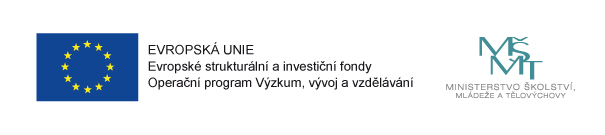